Trustworthy AutonomyLecture 1
Bineet Ghosh
bineet@ua.edu
General Course Information
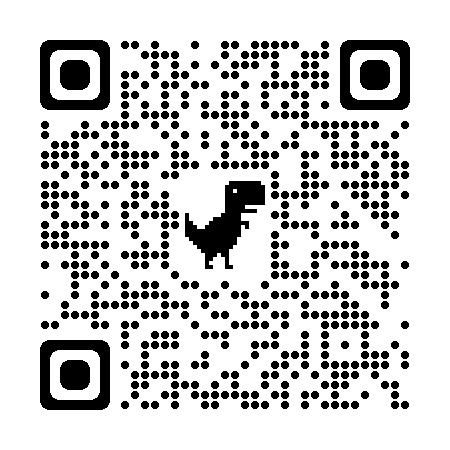 Term: Spring 2024

Department: COMP

Course Number: 691-002

Time: Mon & Wed, 3:30 pm - 4:45 pm

Location: Hardaway Hall 251

Course Webpage: bineet.cs.ua.edu/teaching/S2024/CS691/TrustworthyAutonomy.html
[Speaker Notes: Make sure you are in the right class]
Introduction
Dr. Bineet Ghosh

Email: bineet@ua.edu

Please add the following in subject line if you are emailing regarding the course: [S24-CS691] <your-subject>

Office: CYB (Cyber Hall) 3053

Office Hours: Mon & Wed, 1:30 pm - 2:30 pm, or by appointment (bineet@ua.edu).
[Speaker Notes: Student Introduction: Name, level, why interested in this course?, future plans?
Slack channel]
What is Trustworthy Autonomy
What are Autonomous Systems?

What is the notion of Trust in Autonomous Systems?
[Speaker Notes: * Take 2 – examples, trust]
Trustworthy Autonomy
Design and Verification of Autonomous Systems
Applications
Robotics, Automotives, Industrial and Home Automation Systems
Autonomous Systems
Analyzes
Gathers information from its sensors
Plan & execute an action to achieve its goal
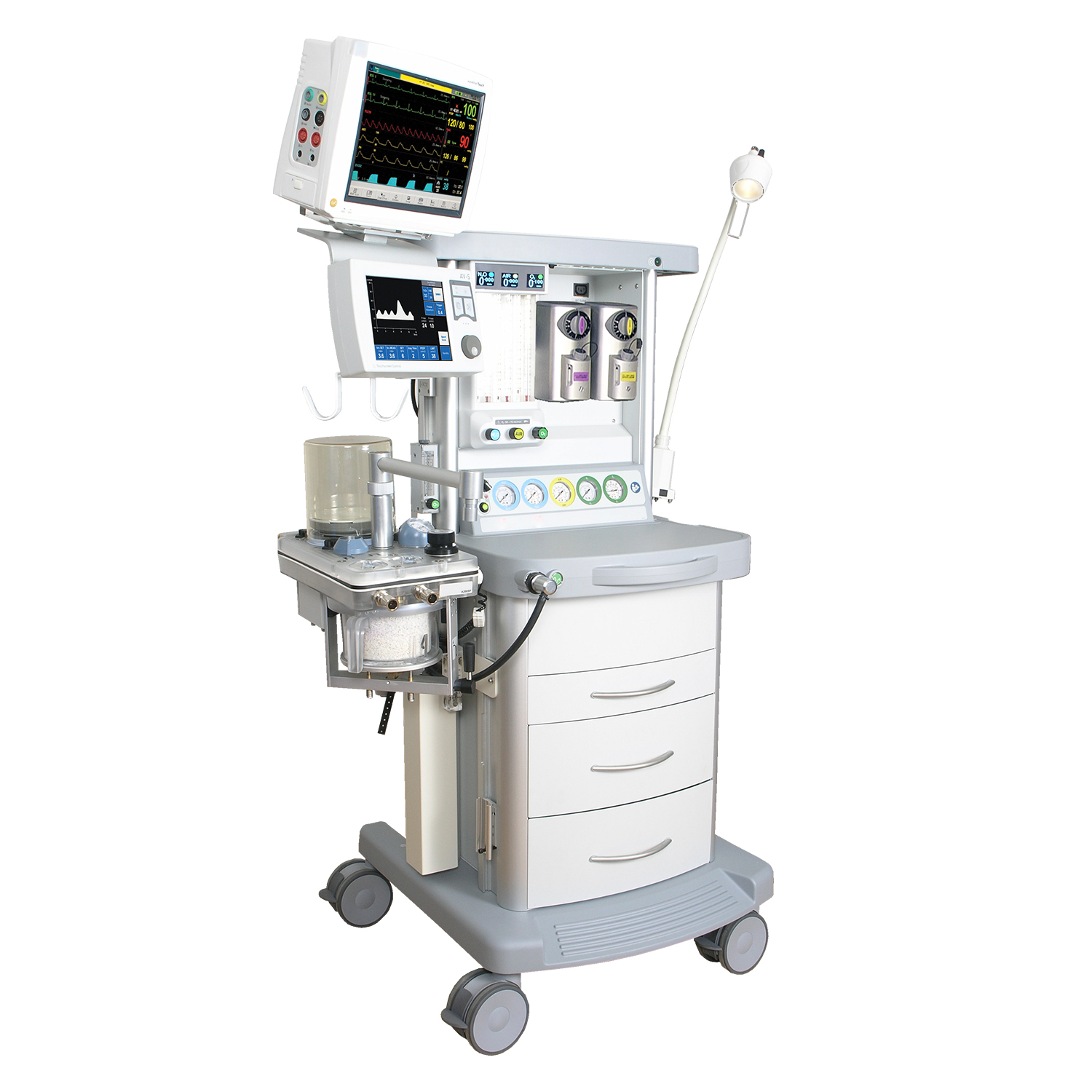 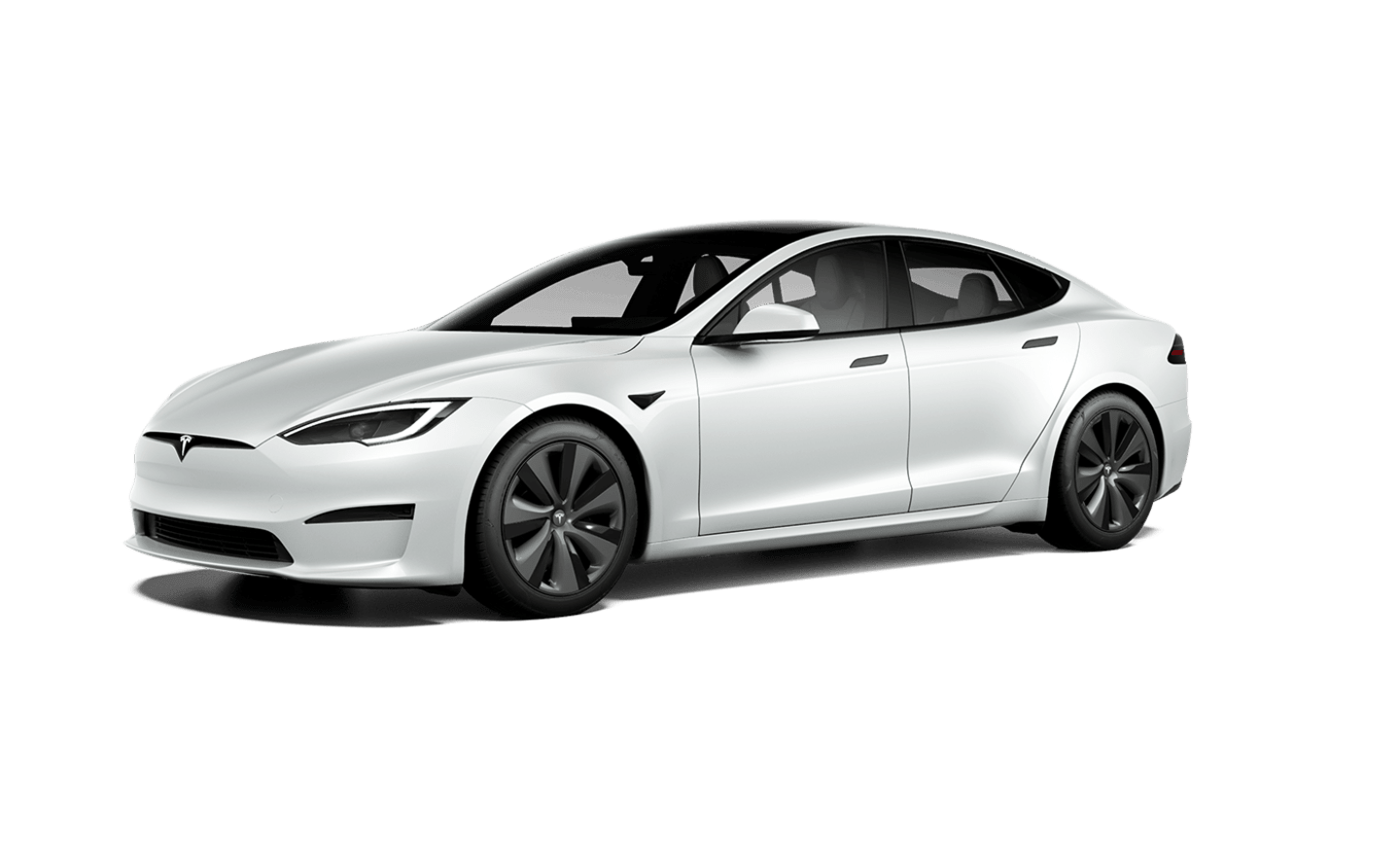 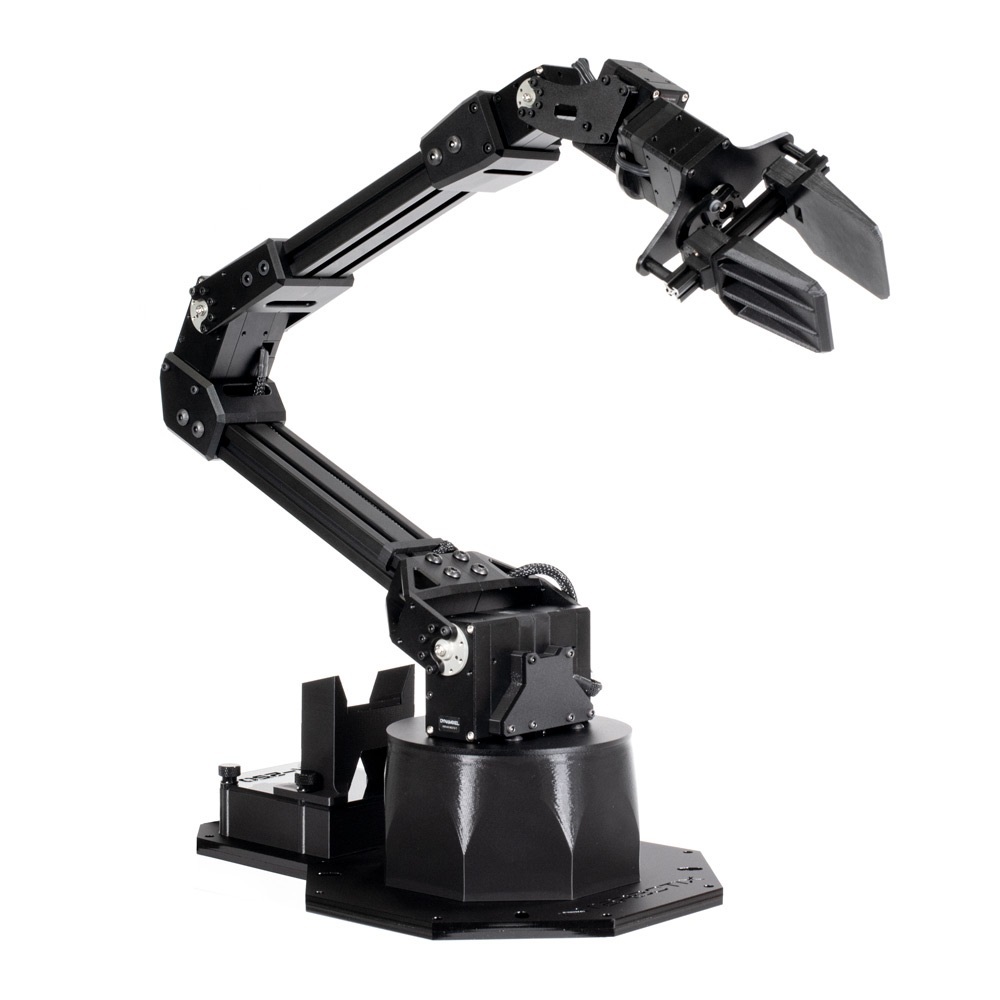 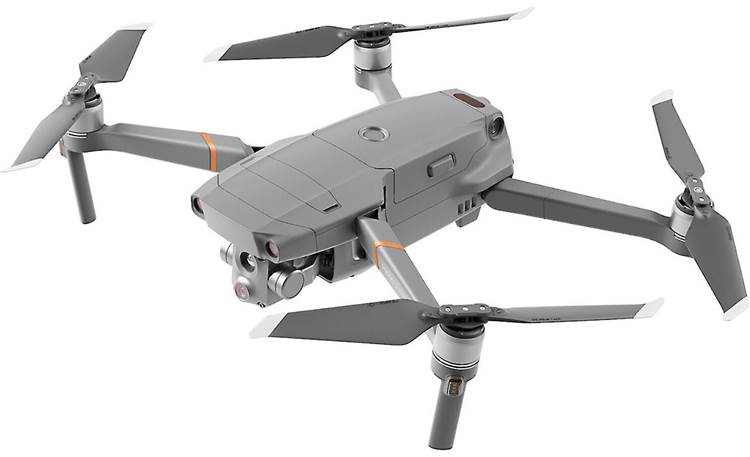 Safe
Background
Let’s Discuss!
[Speaker Notes: Intersection: Formal Methods, Real-Time Systems, Control Theory
Experience: Algorithms, Theory of Computation, Python (Laptop)?]
Textbooks: Formal Methods
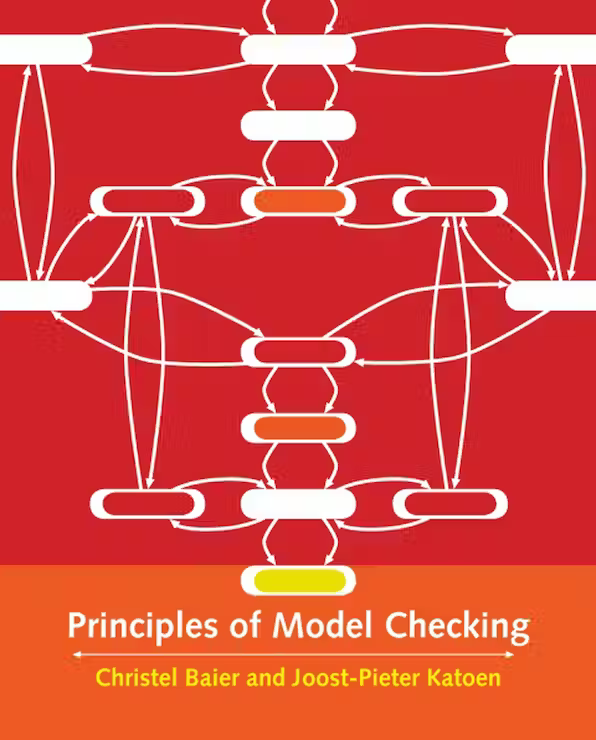 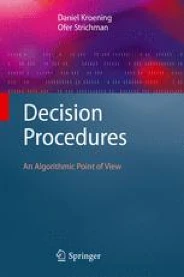 Principles of Model Checking, by Baier & Katoen
Decision Procedures, by Kroening & Strichman
Textbooks: Control Systems
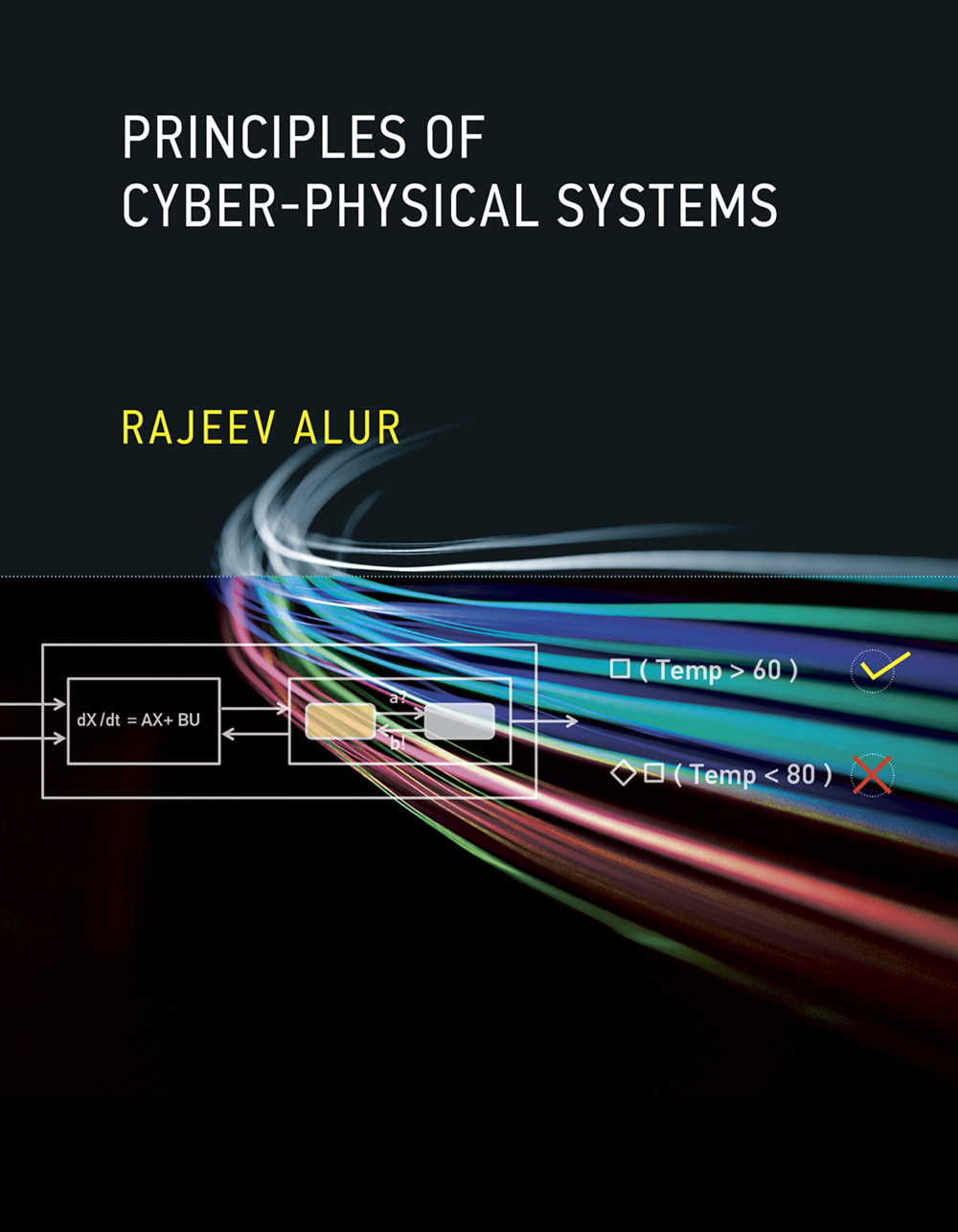 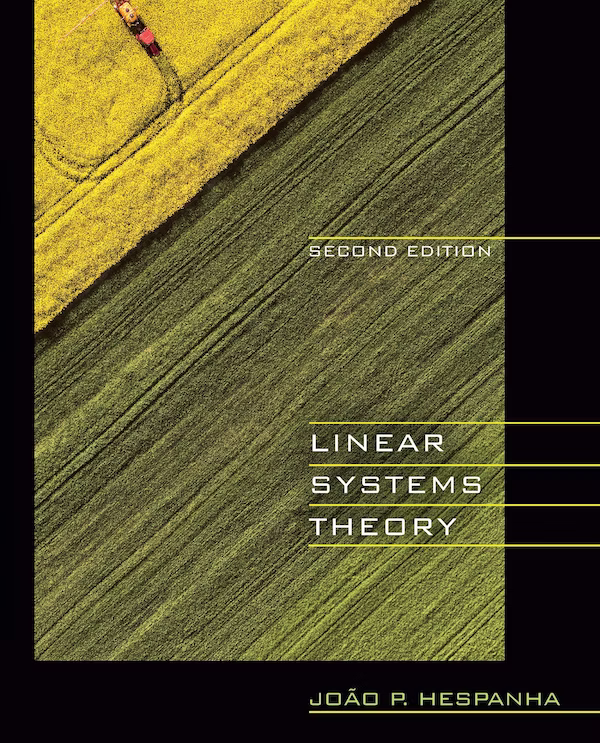 Linear Systems Theory, by Hespanha
Principles of Cyber-physical Systems, by Alur
Course Objectives
Introduction to Formal Methods

Autonomous Systems

Design and Verification of Safe Autonomous Systems
Course Objectives
Introduction to Formal Methods

Autonomous Systems

Design and Verification of Safe Autonomous Systems
[Speaker Notes: Any experience?]
Course Objectives: Formal Methods
Formal techniques to ensure safety in systems
[Speaker Notes: Formal techniques? Is C/Python Code?
Systems?]
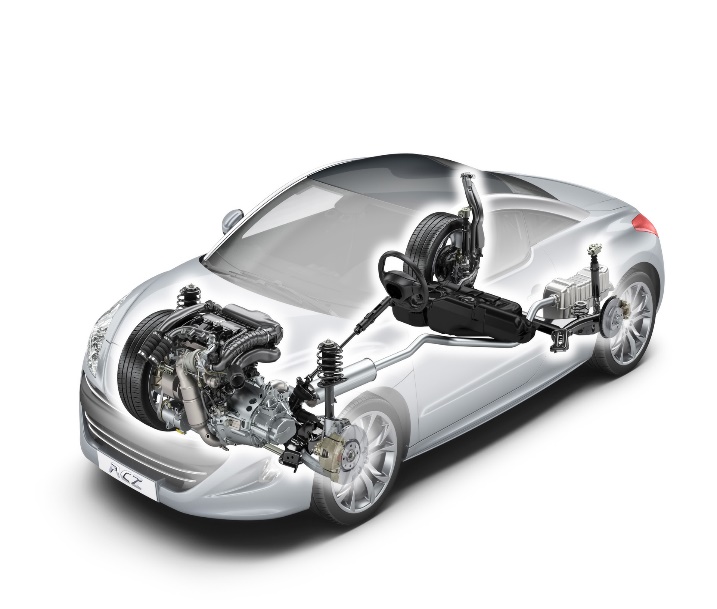 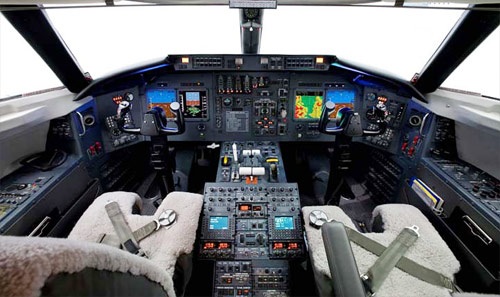 Course Objectives: Formal Methods
Autonomous Systems (Cyber-physical Systems): Physical part + Software
Problems in CPS
 Toyota recalled 1.9 Million Prius cars (total cars recalled in 2013 – 20M)
 FDA report: Software failure is responsible for 24% of recalls in medical devices (of 2M)
 Northeast blackout of 2003 caused due to a race condition
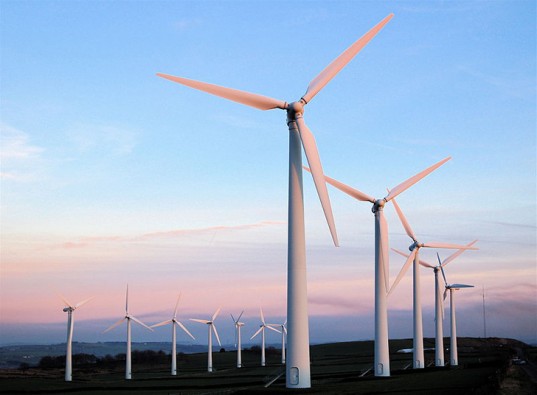 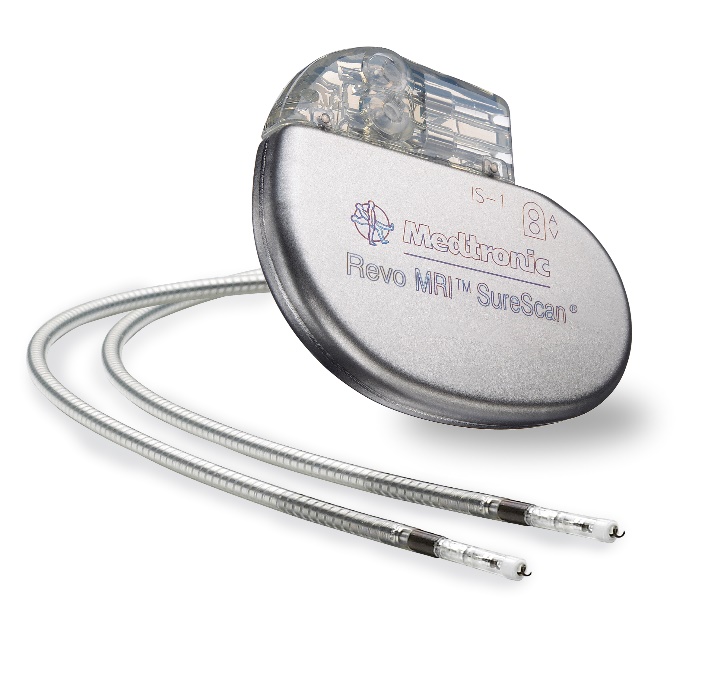 Software testing did not reveal all “bugs” in the system.
Need for verification: consider all possible behaviors of the system.
[Speaker Notes: How do you solve these problems? Any ideas?
How do you test your code?]
Course Objectives: Formal Methods
Understand the fundamental concepts and principles of formal methods.

Gain insights into the techniques used for verifying the safety and correctness of programs and autonomous systems.

Explore the theoretical foundations of formal methods and their practical applications.
[Speaker Notes: Tools
Use those tools to verify
Some theoretical concepts and applications]
Course Objectives
Introduction to Formal Methods

Autonomous Systems

Design and Verification of Safe Autonomous Systems
[Speaker Notes: Any experience?]
Course Objectives: Autonomous Systems
Understand the concept of autonomous systems.

Learn to model autonomous systems for formal analysis.

Learn about different types of models and their inherent properties.
[Speaker Notes: Types of models: C code, Math Eq., Automaton]
Course Objectives
Introduction to Formal Methods

Autonomous Systems

Design and Verification of Safe Autonomous Systems
[Speaker Notes: Any experience?]
Course Objectives: Design and Verification of Safe Autonomous Systems
Apply the formal methods introduced in the first part of the course to design and verify autonomous systems.

Explore real-world applications of safe autonomous systems, with a focus on automotive and robotics.

Review research papers related to formal methods in autonomous systems.

Engage in a course project that involves the design, verification, and practical implementation of safe autonomous systems, using knowledge from the course.
Student Learning Outcomes
Being able to understand and use different types of formal modeling of autonomous systems.

Being able to understand and formalize safety and performance for given system in a given application scenario.

Being able to understand and apply formal techniques to prove correctness, and design safe systems.
Topics
Introduction

Formal Methods

Cyber-Physical and Autonomous Systems

Verification of Autonomous Systems
Topics
Introduction

Formal Methods

Cyber-Physical and Autonomous Systems

Verification of Autonomous Systems
Topics: Introduction
Autonomous systems

Notion of trust in deployment of autonomous systems
Topics
Introduction

Formal Methods

Cyber-Physical and Autonomous Systems

Verification of Autonomous Systems
Topics: Formal Methods
Mathematical logic

Verifying correctness of programs

Software testing
Topics
Introduction

Formal Methods

Cyber-Physical and Autonomous Systems

Verification of Autonomous Systems
Topics: Cyber-Physical and Autonomous Systems
Introduction to control theory

Linear systems

Hybrid automata
Topics
Introduction

Formal Methods

Cyber-Physical and Autonomous Systems

Verification of Autonomous Systems
Topics: Verification of Autonomous Systems
Understanding uncertainties

Provable safety verification of autonomous systems

Designing provably safe and performance optimal systems
Grading
Homework: 30%

Paper presentation, and leading class discussion (1-3 papers): 30%

Final project: 30%

Class participation & student’s growth: 10%
Student’s Growth
Identifies the effort being made by a student to understand the concepts being taught, despite their prior backgrounds. 

In other words, this can be used identify the efforts being put in by a student even if it is not being reflected in their scores. 

Discussing with instructor (especially during office hours) is a good way to demonstrate that.
Late Work Policy
Final Project: Types
Survey. Extensive survey about the research on a topic of your interest. Not a reading and copy-paste of existing papers. Expected to identify the core of the problem and provide deep insights.

Applications. Pick an application of your interest and verifying it. Might require deploying several techniques and tools. Might lead to interesting theoretical results. The application should be nontrivial and “interesting” enough.

Theory. Identify a theoretical problem (algorithm/property of models) and develop new fundamental solutions. Fairly challenging task. Identifying a “good” candidate solution or proving an “interesting” property suffices.
Final Project: Logistics
Reports: 1-3 reports maybe due before the final report and presentation to share progress with the class.

Presentation: Discussion, debate, comparative analysis.